Зацвіла в долині
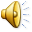 Червона калина,
Ніби засміялась
Дівчина-дитина.
Любо, любо стало,
Пташечка зраділа
І защебетала.
Почула дівчина,
І в білій свитині
З біленької хати
Вийшла погуляти
У гай на долину.
І вийшов до неї
З зеленого гаю
Козак молоденький;
Цілує, вітає,
Цілує, вітає
Цілує вітає
І йдуть по долині
І йдучи співають.
Як діточок двоє
Прийшли, посідали
Під тую калину
І поцілувались.
Якого ми раю
Від Бога благаєм?
Від Бога благаєм
Від Бога благаєм
Рай у серце лізе
А ми в церкву лізем,
Заплющивши очі, —
Такого не хочем.
Сказав би я правду,
Та що з неї буде?
Самому завадить,
А попам та людям
Однаково буде.